Bài 24:
VIRUT
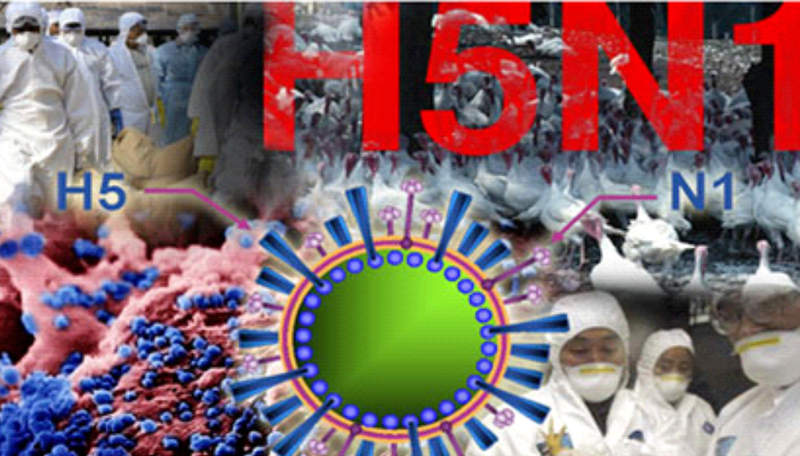 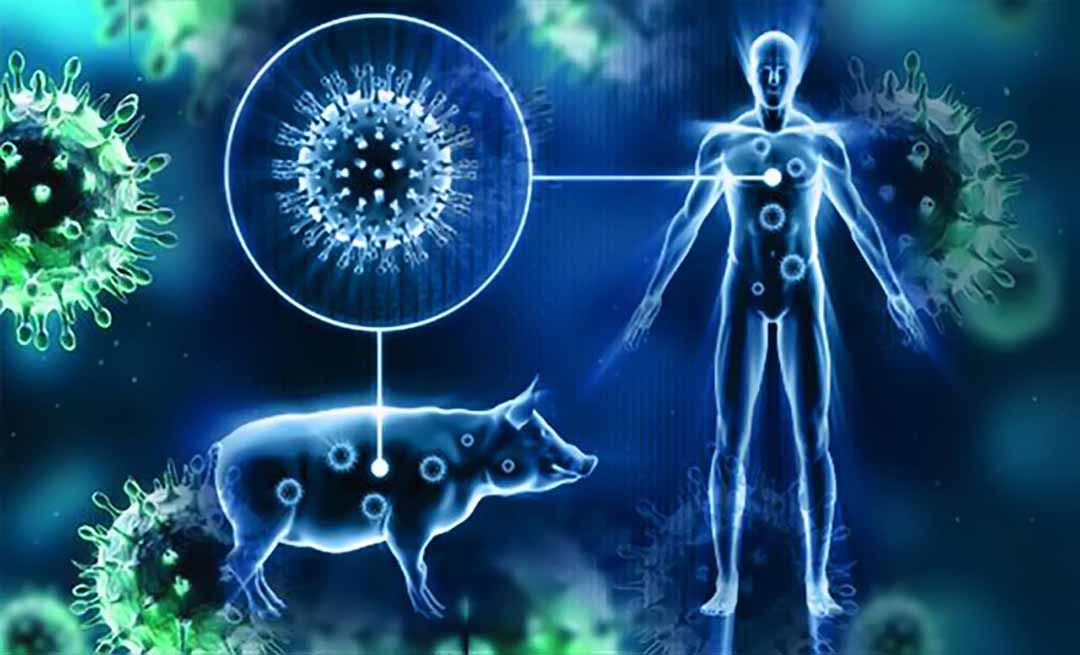 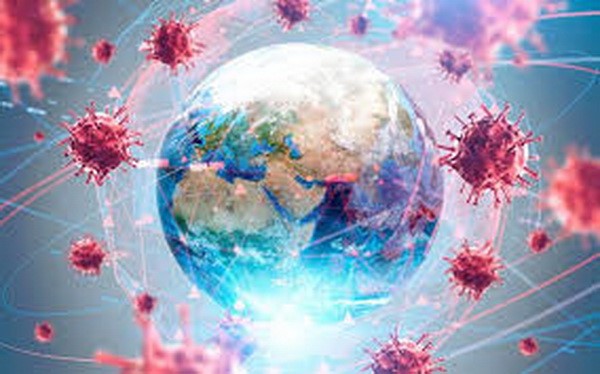 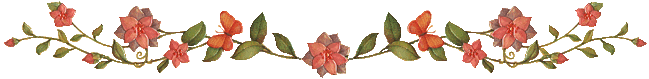 Đuổi hình bắt chữ
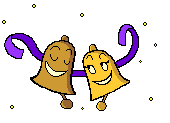 Luật chơi
Có các hình ảnh về các đại dịch mà thế giới đã phải trải qua. Mỗi hình ảnh hiện lên trong 30 giây, bạn nào có tín hiệu trả lời và trả lời đúng tên đại dịch sẽ nhận được một phần quà.
Chúc các bạn may mắn!
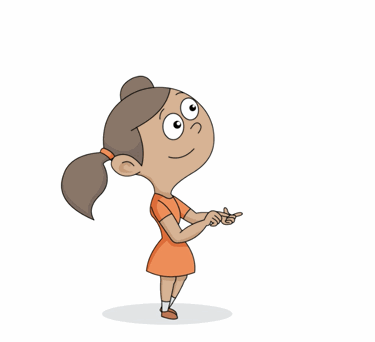 Đây là đại dịch gì?
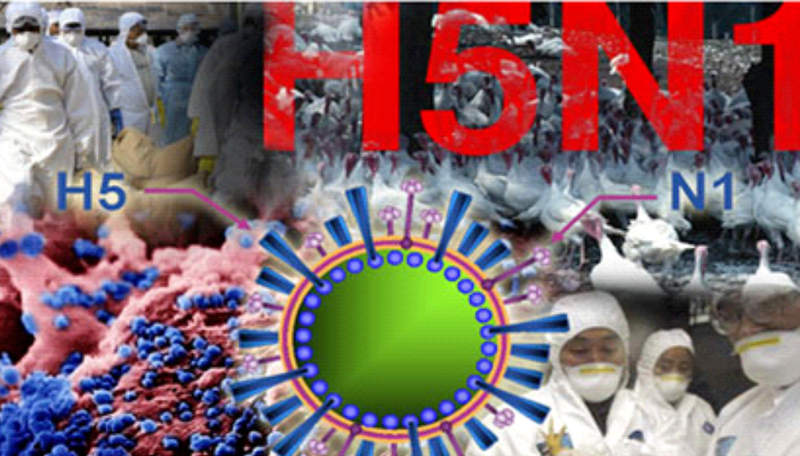 Cúm gia cầm
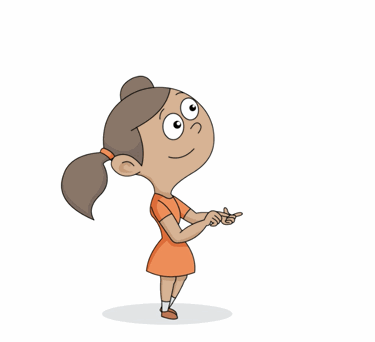 Đây là đại dịch gì?
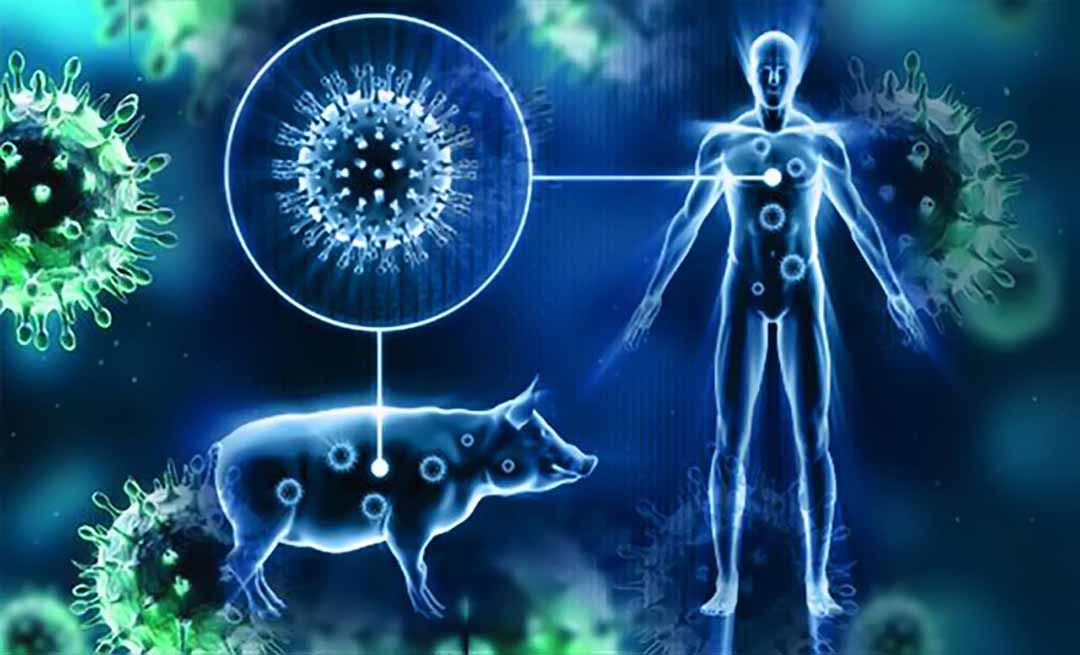 Cúm lợn
Đây là đại dịch gì?
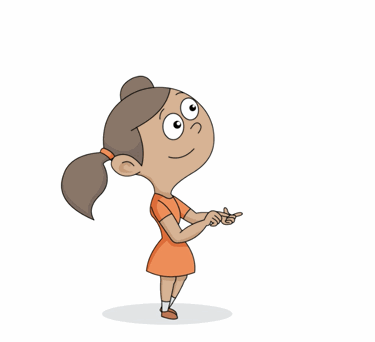 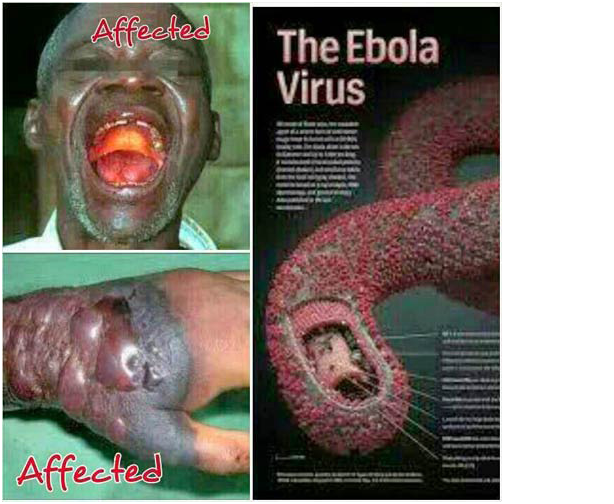 Ebola
Đây là đại dịch gì?
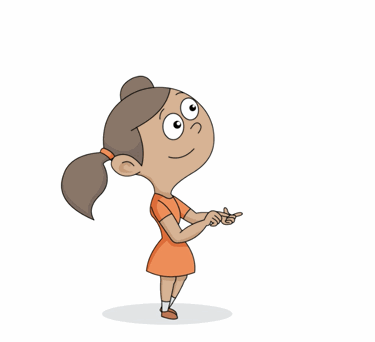 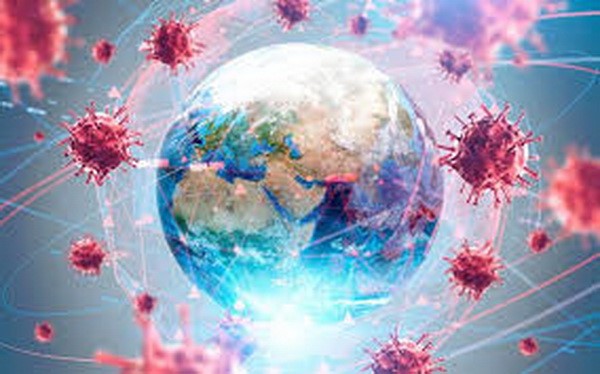 Covid - 19
Nguyên nhân nào gây ra các đại dịch? Nêu hậu quả và một số biện pháp phòng tránh.
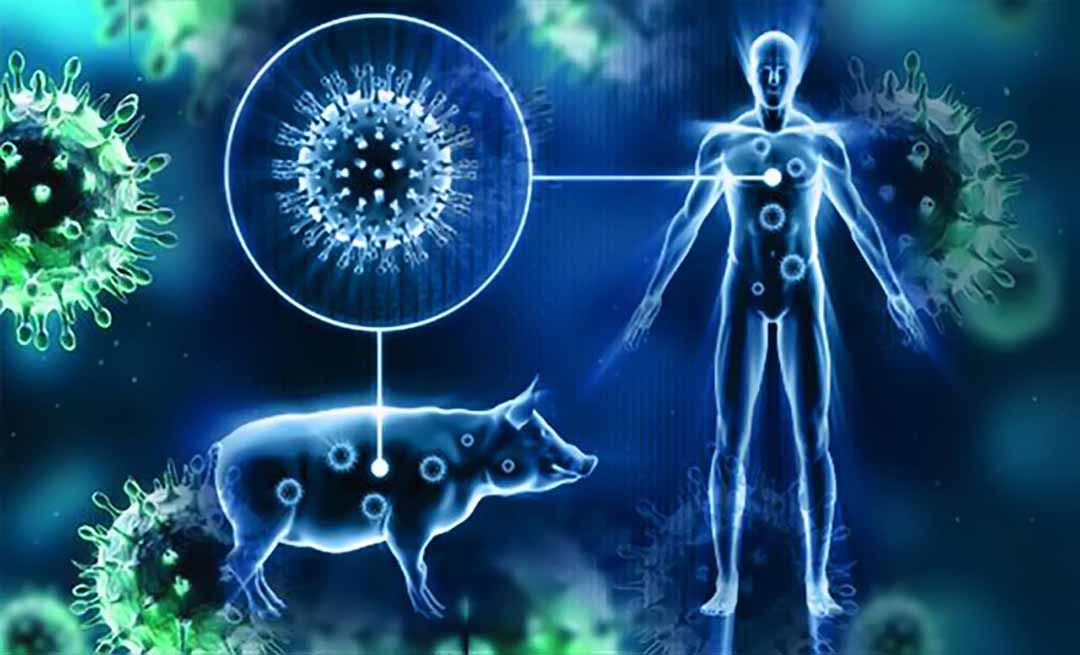 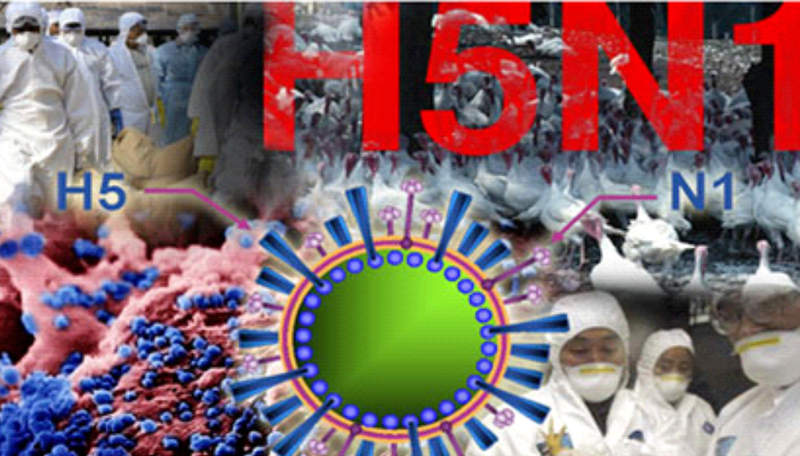 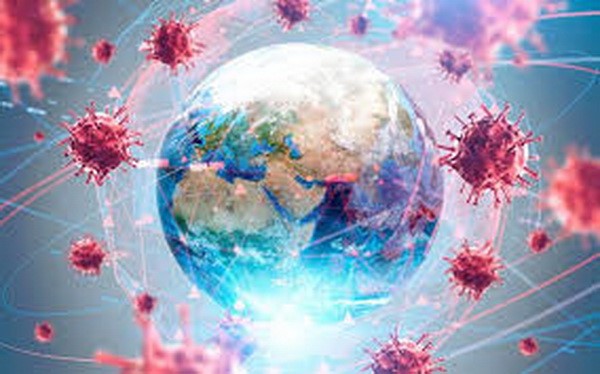 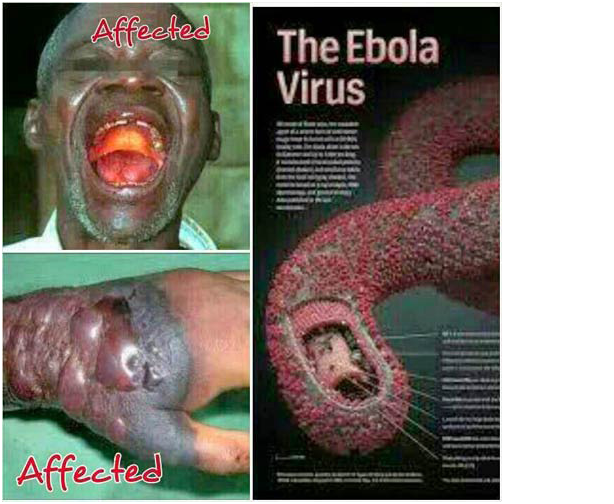 Bài 31:
VIRUT
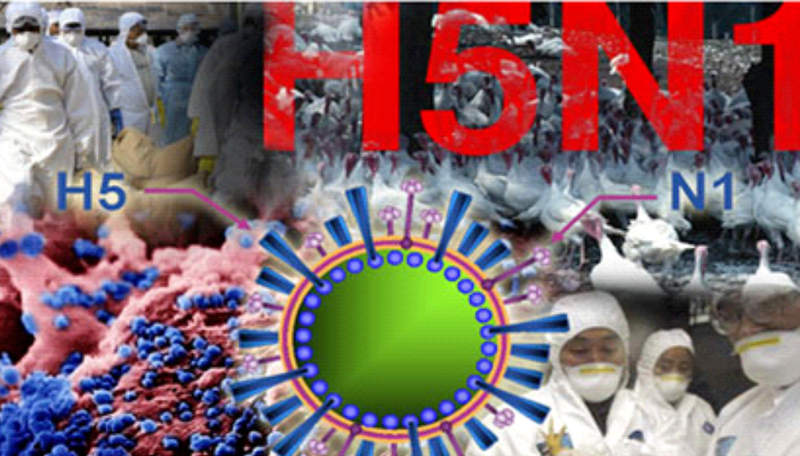 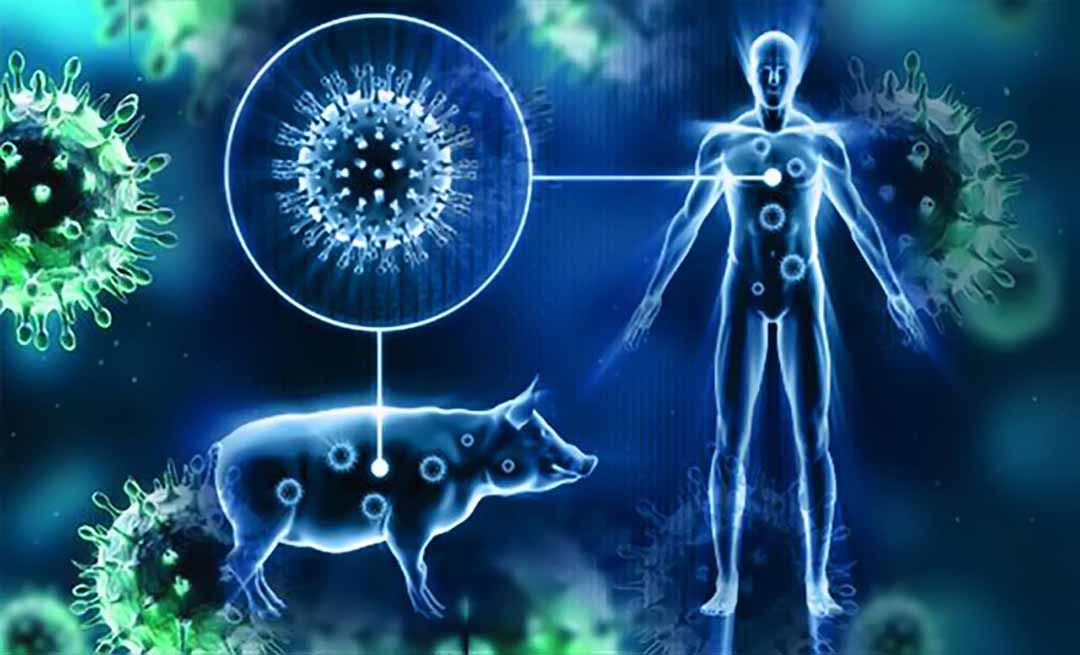 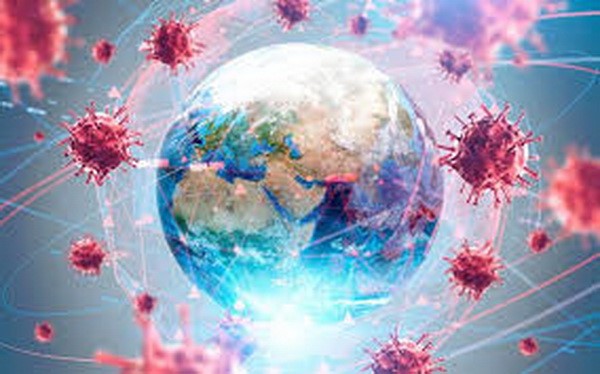 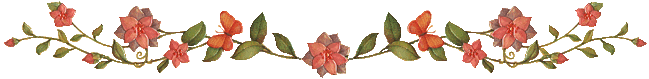 Quan sát hình 31.1, 31,2 và thông tin sgk – 128 trả lời các câu hỏi sau:
1.Virut có hình dạng như thế nào?
2. Nêu cấu tạo của virut.
3. Cấu tạo của virut có gì khác so với cấu tạo của tế bào nhân sơ và tế bào nhân thực.
HOẠT ĐỘNG CÁ NHÂN
3 phút
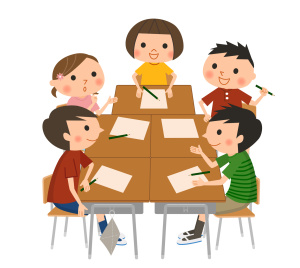 5
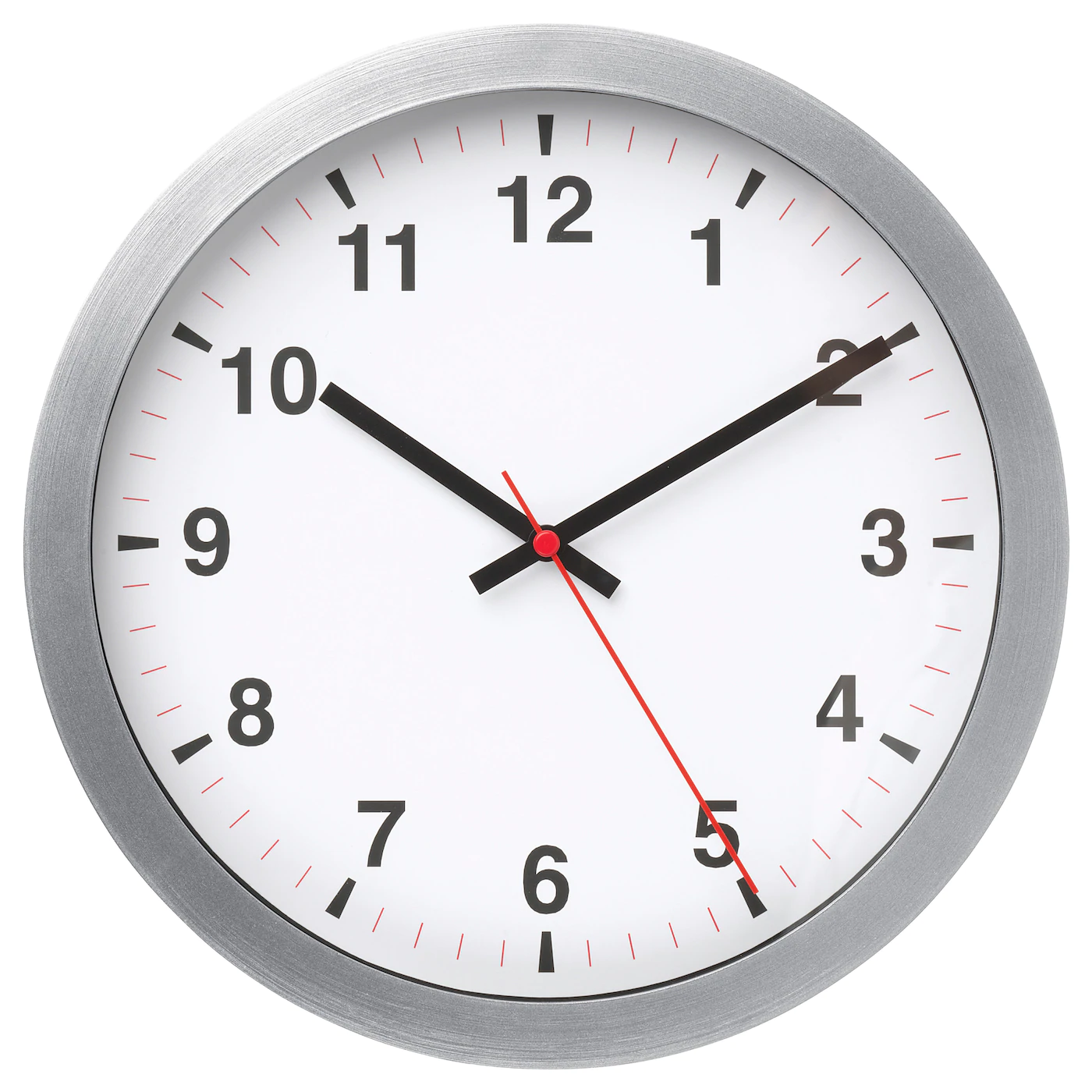 - Thảo luận và thống nhất hoàn thành phiếu học tập số 1, 2 trong thời gian 4 phút.
Phiếu học tập số 1: Đánh dấu (x) vào cột 1, 2, 3 và đưa ra kết luận ở cột số 4.
Phiếu học tập số 2: Điền chú thích cho cấu tạo virut
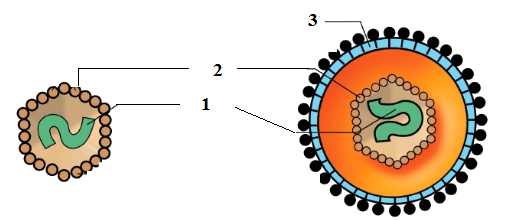 1……………………
2……………………
3……………………
HOẠT ĐỘNG NHÓM
4 phút
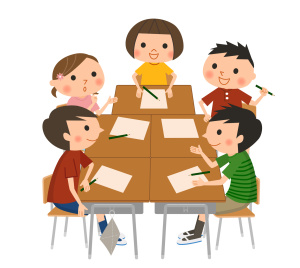 5
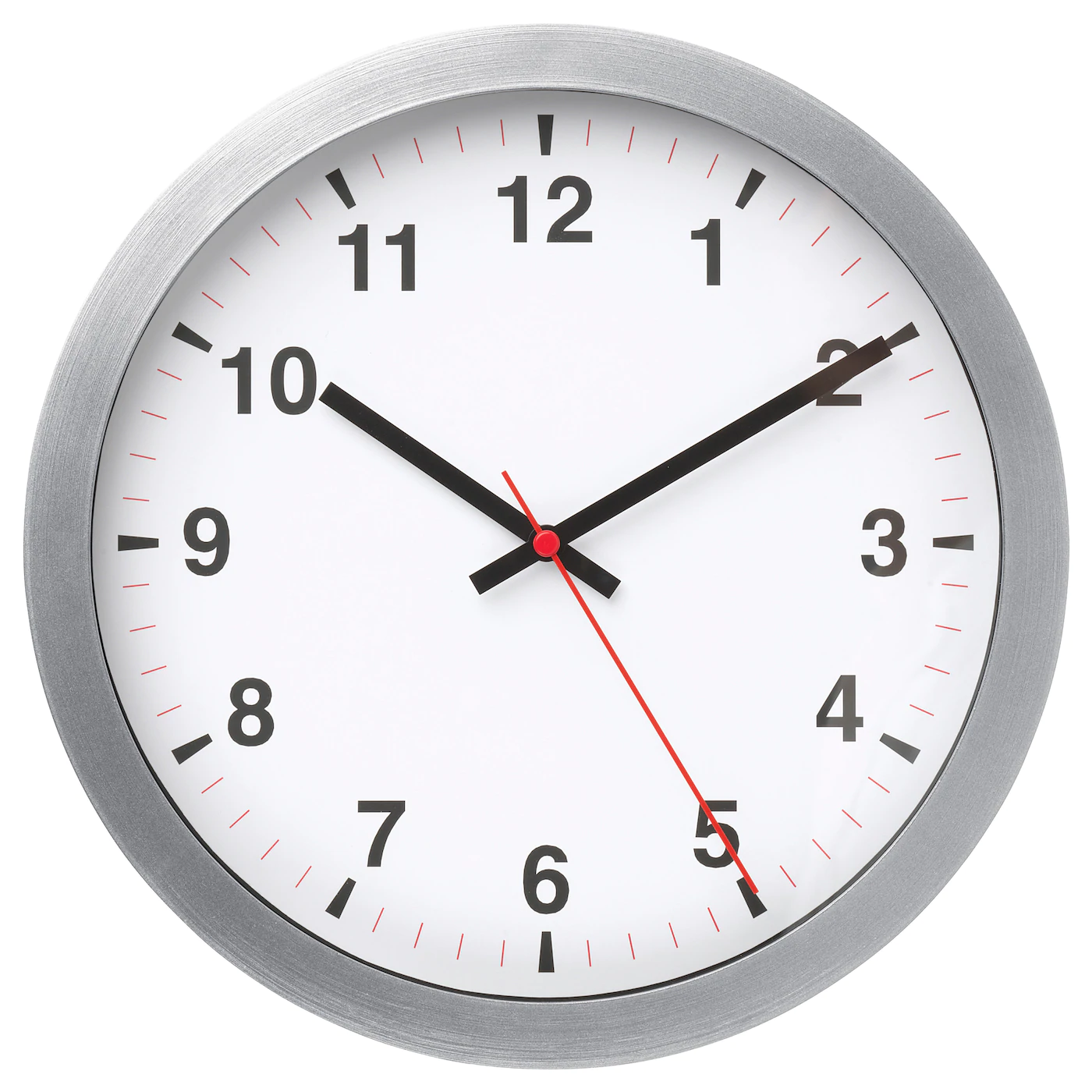 Phiếu học tập số 1:
Phiếu học tập số 2:
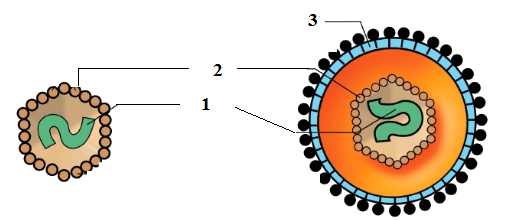 1. Phần lõi
2. Vỏ prôtein
3. Vỏ ngoài
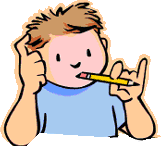 Em có biết?
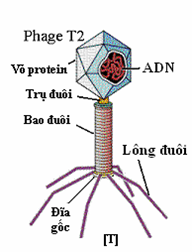 - Thể thực khuẩn (phage) là những virus phổ biến sống khi kí sinh trong vật chủ thích hợp  là vi khuẩn. Người ta ước tính có hơn 1031  thể thực khuẩn trên hành tinh, nhiều hơn tất cả các sinh vật khác trên trái đất. 
- Hiện nay, các nhà khoa học đã bắt đầu xem xét lại thực khuẩn thể như một lựa chọn thay thế cho thuốc kháng sinh hay dùng làm thể truyền trong kĩ thuật di truyền để sản xuất thuốc kháng sinh, protein…
(Nguồn: Bách khoa toàn thư mở Wikipedia)
Hãy lựa chọn thẻ màu tương ứng với vai trò của virut, trình bày trước các bạn trong nhóm sự lựa chọn của mình.
Virut vừa có lợi vừa có hại
Virut có lợi
Virut có hại
Thảo luận nhóm, thống nhất trong thời gian 3 phút về nguyên nhân, biểu hiện, con đường lây truyền và cách phòng chống bệnh
1. Sốt xuất huyết
2. Bệnh dại
3. Bệnh cúm
4. Bệnh AIDS
5. Bệnh viêm đường hô hấp cấp (nCov - 2019)
HOẠT ĐỘNG NHÓM
3 phút
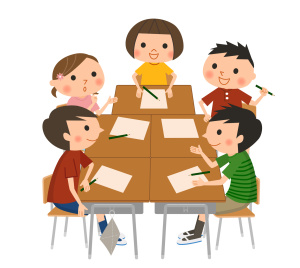 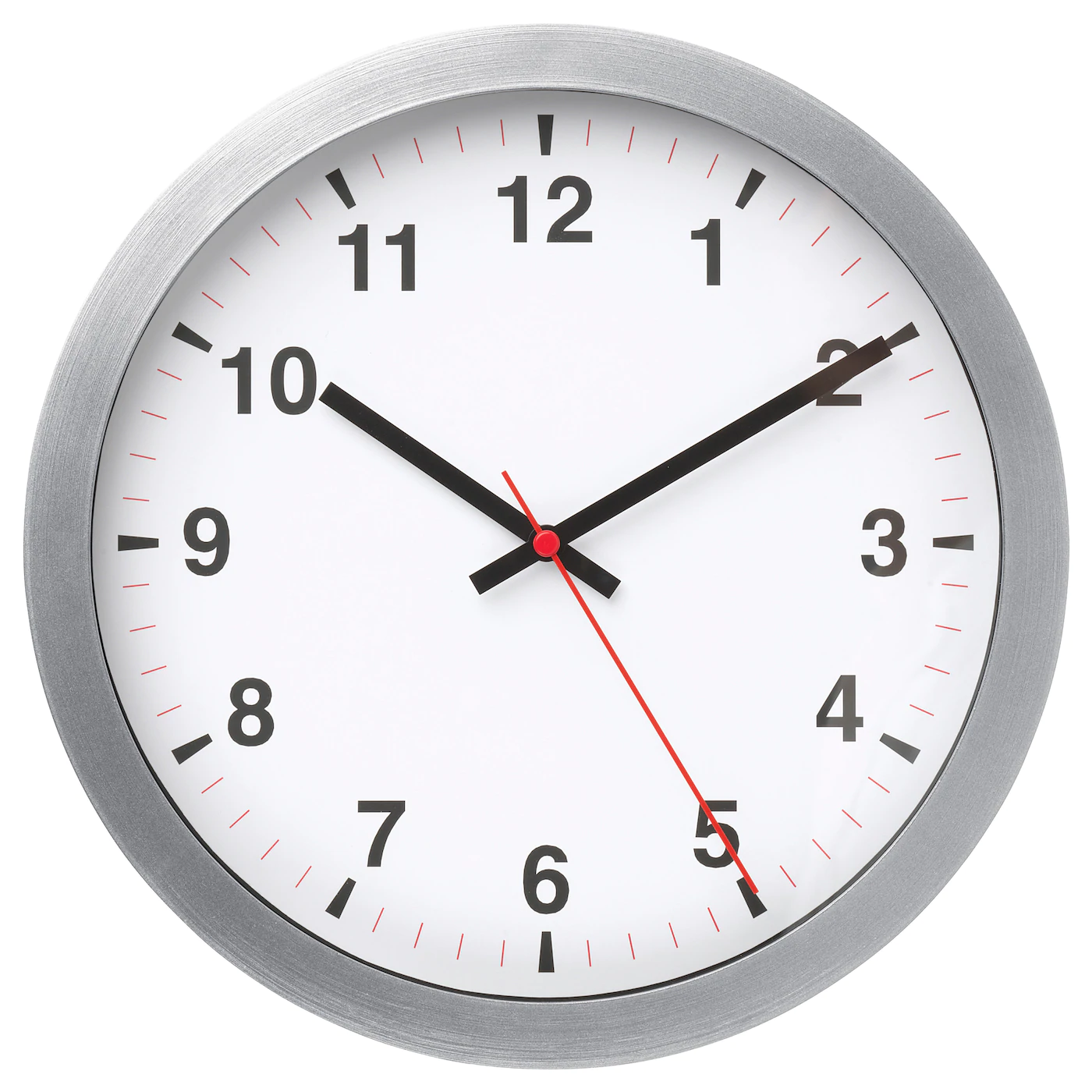 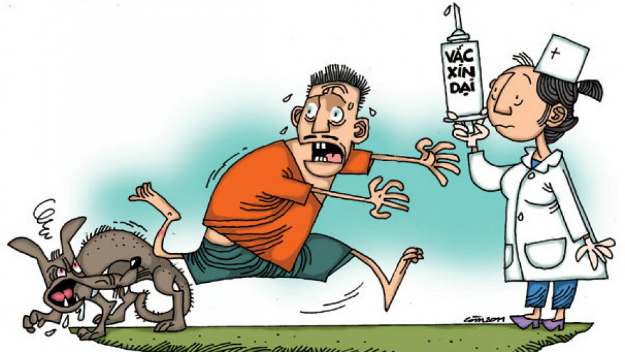 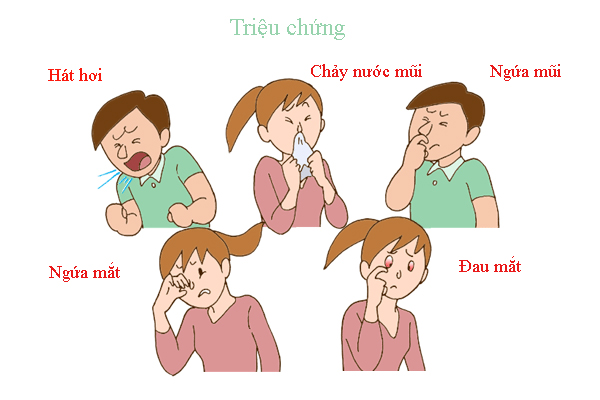 Nêu con đường lây truyền và biện pháp phòng chống các bệnh do virut gây ra?
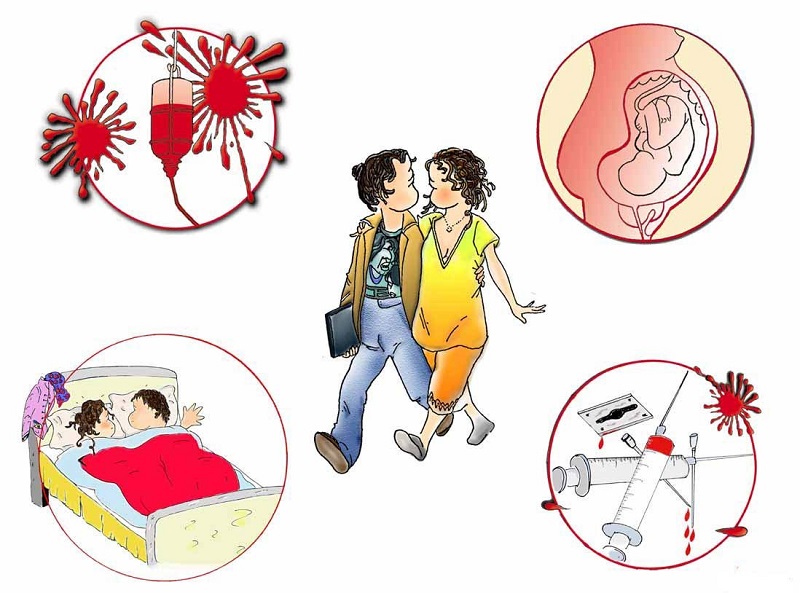 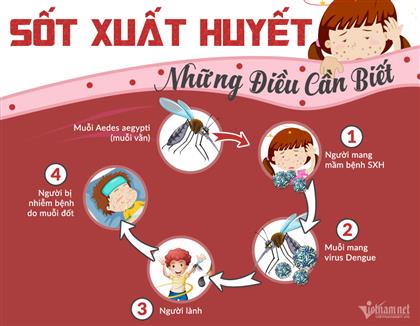 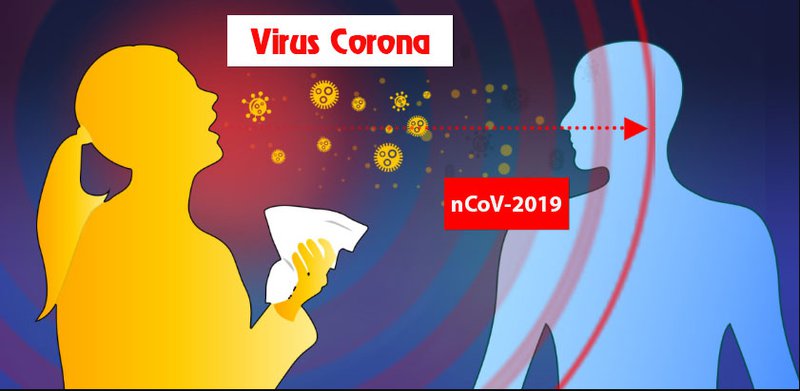 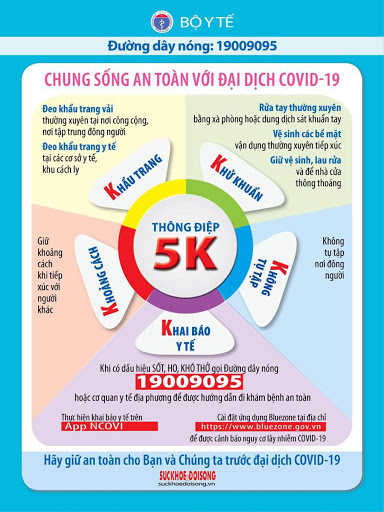 Bài tập 1: Hoàn thành nội dung của bảng sau bằng cách điền các từ gợi ý sao cho phù hợp
Bài tập 1: Hoàn thành nội dung của bảng sau bằng cách điền các từ gợi ý sao cho phù hợp
Bài tập 2: Hoàn thành nội dung của bảng sau
23
Bài tập 2: Hoàn thành nội dung của bảng sau
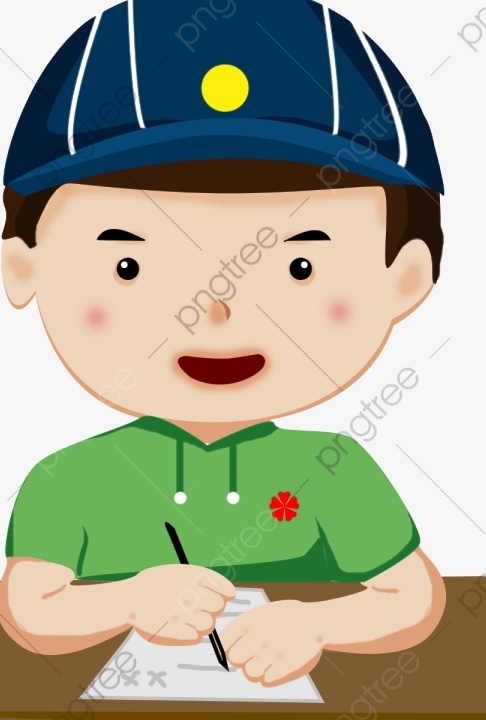 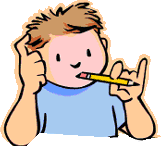 - Thiết kế poster, khẩu hiệu tuyên truyền hay thiết kế dụng cụ phòng tránh bệnh sốt xuất huyết hoặc bệnh  viêm đường hô hấp cấp do 2019 - nCov.
- Vẽ cấu tạo một loại virut bất kì theo hình 31.1 SGK trang 128.
DẶN DÒ
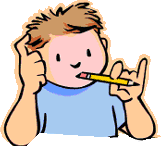 Viết một đoạn văn ngắn từ 10-15 câu nói lên những hiểu biết của em về virut corona.
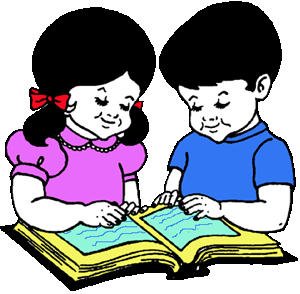